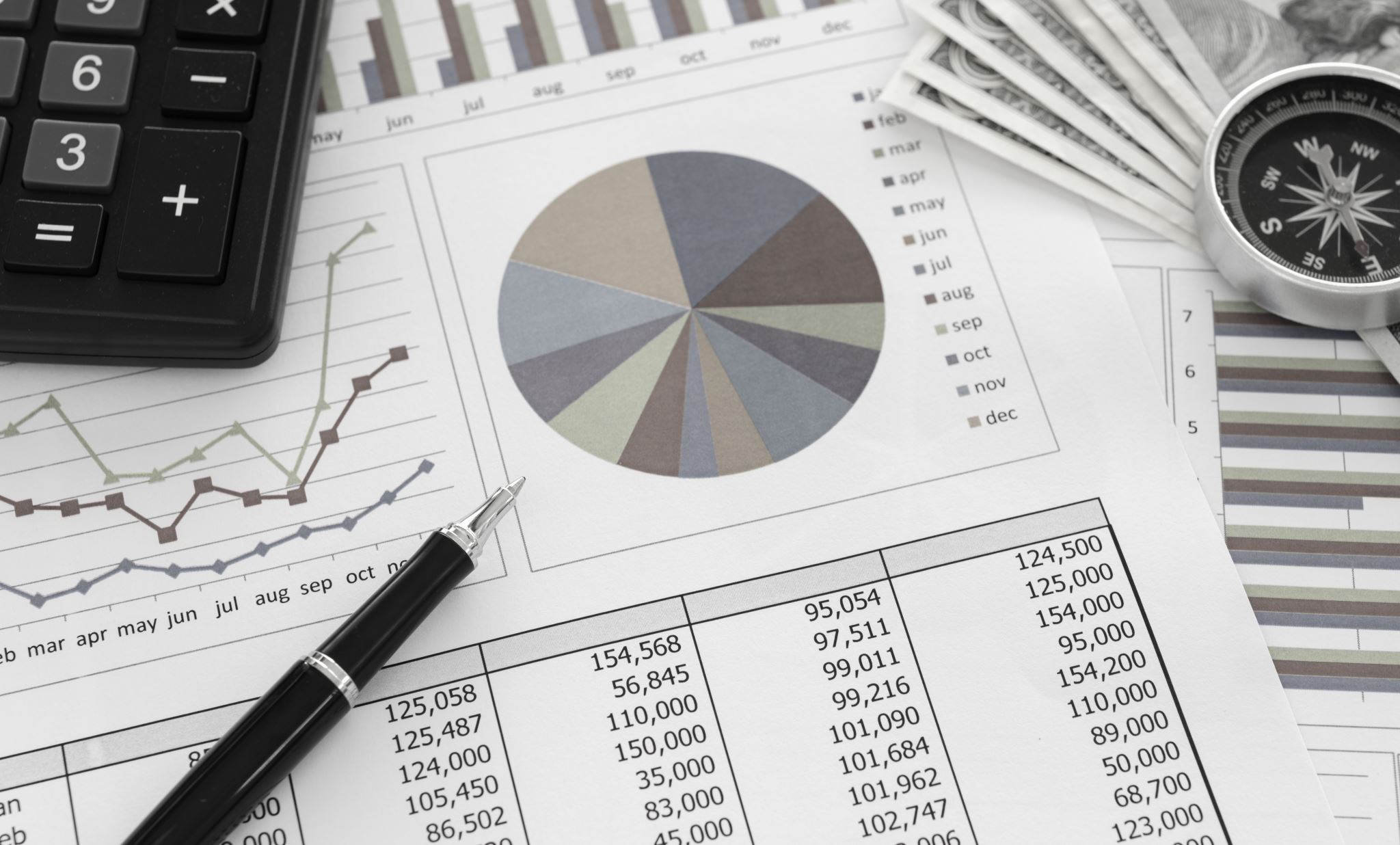 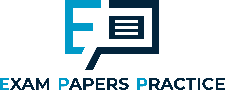 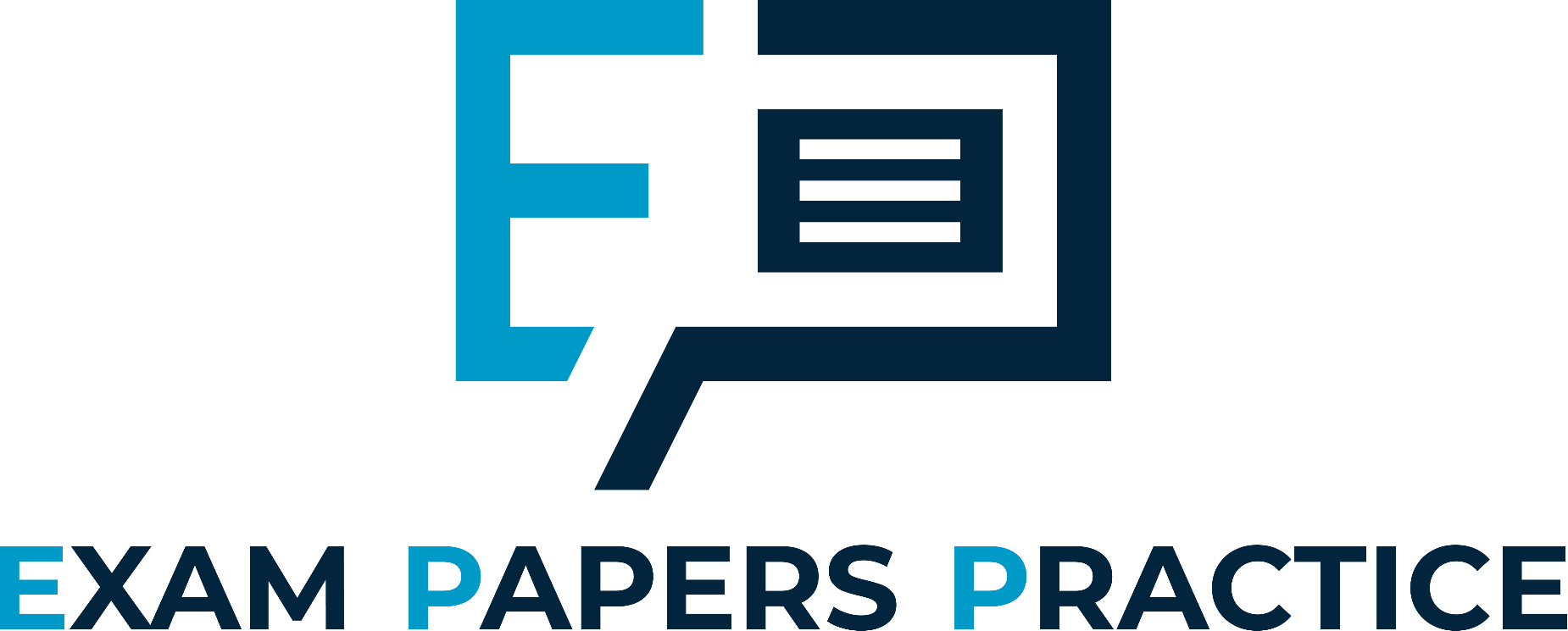 1.6.2 The relationship between revenue and costs
For more help, please visit www.exampaperspractice.co.uk
© 2025 Exams Papers Practice. All Rights Reserved
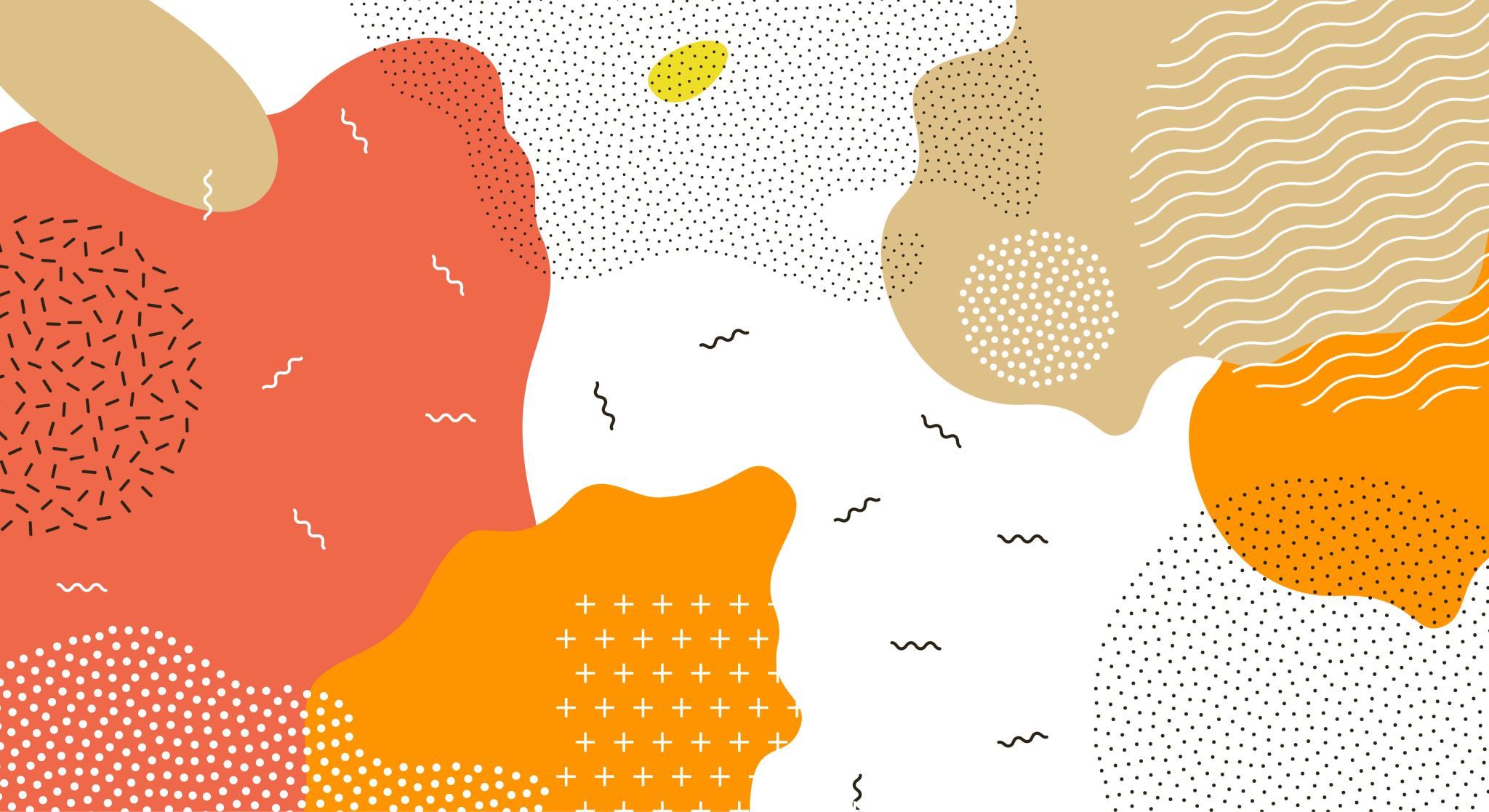 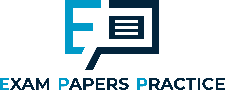 Recall
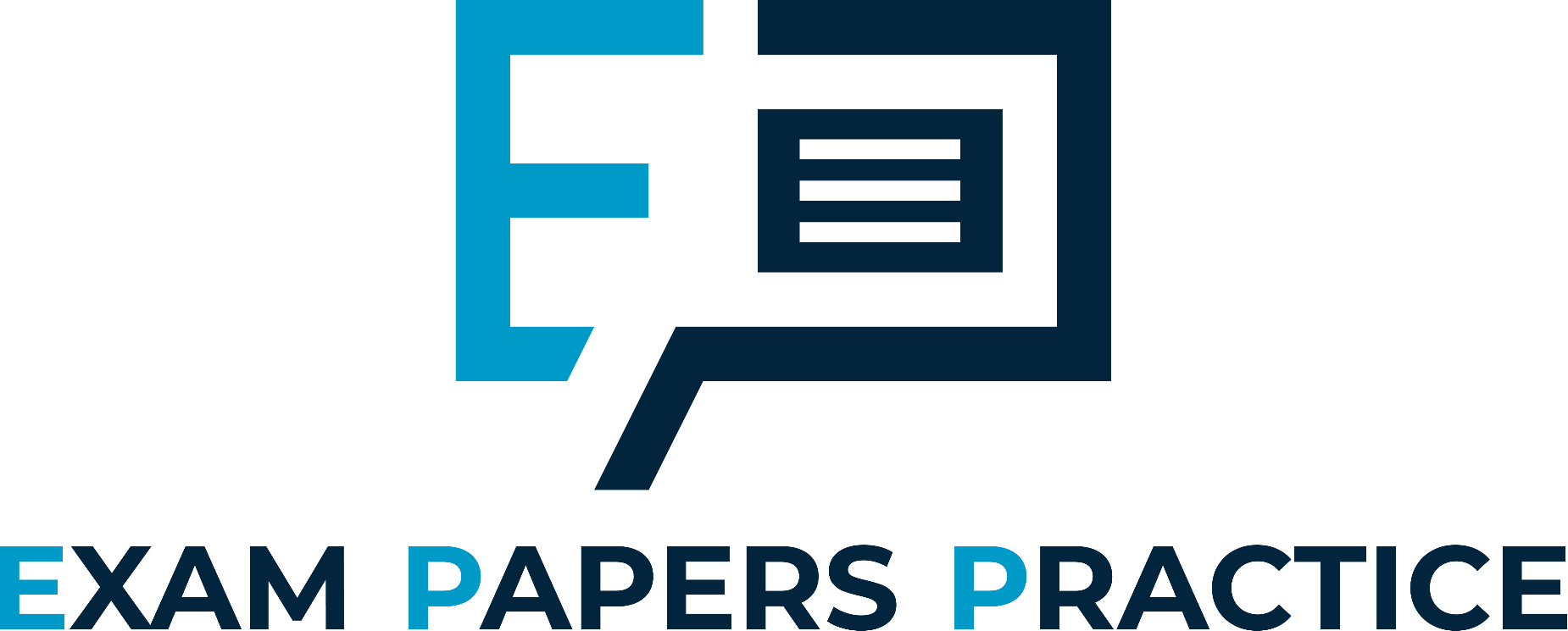 List 3 methods of government intervention

For each of the method above, describe what affect it will have on the Supply or Demand curve
For more help, please visit www.exampaperspractice.co.uk
© 2025 Exams Papers Practice. All Rights Reserved
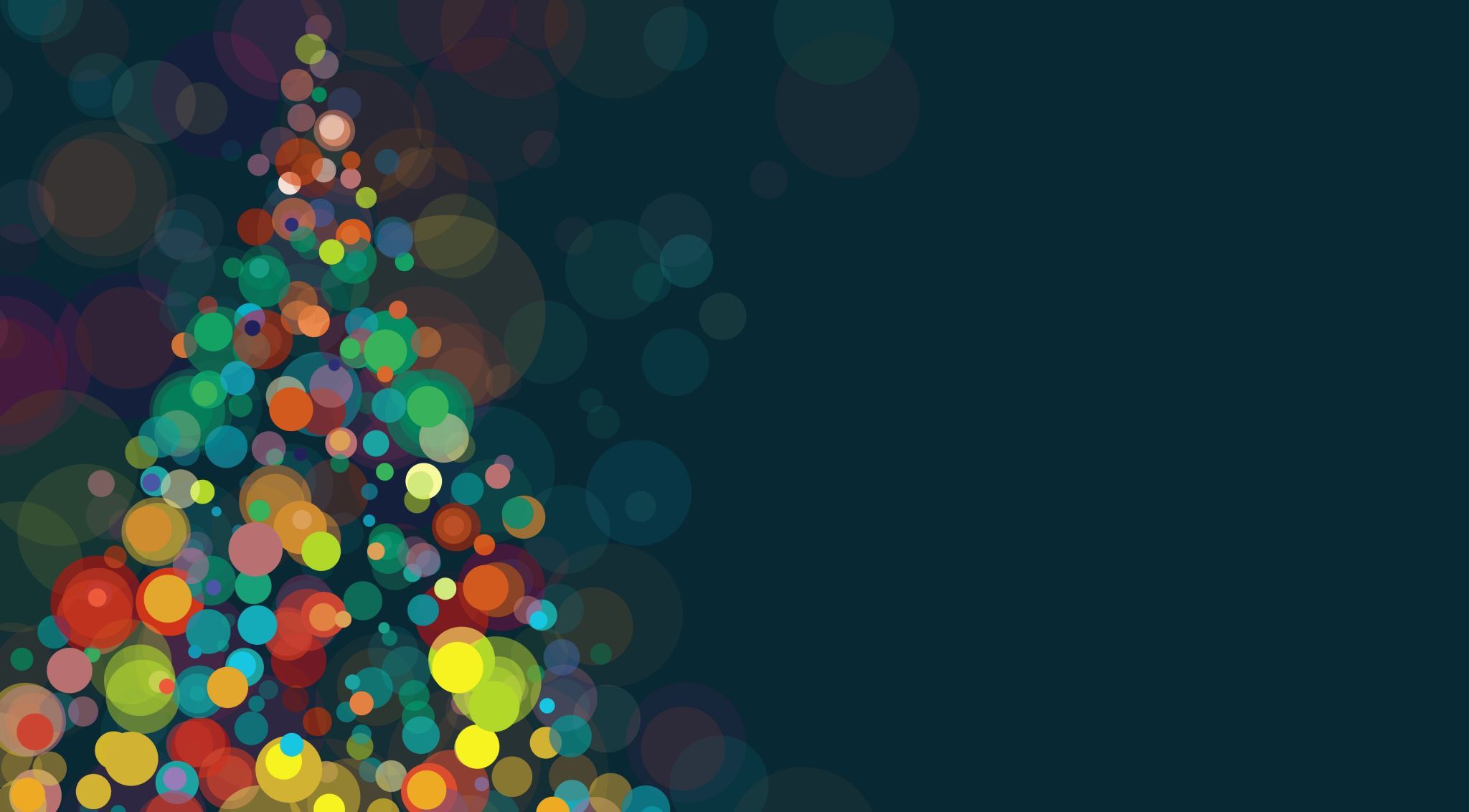 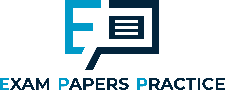 Starter
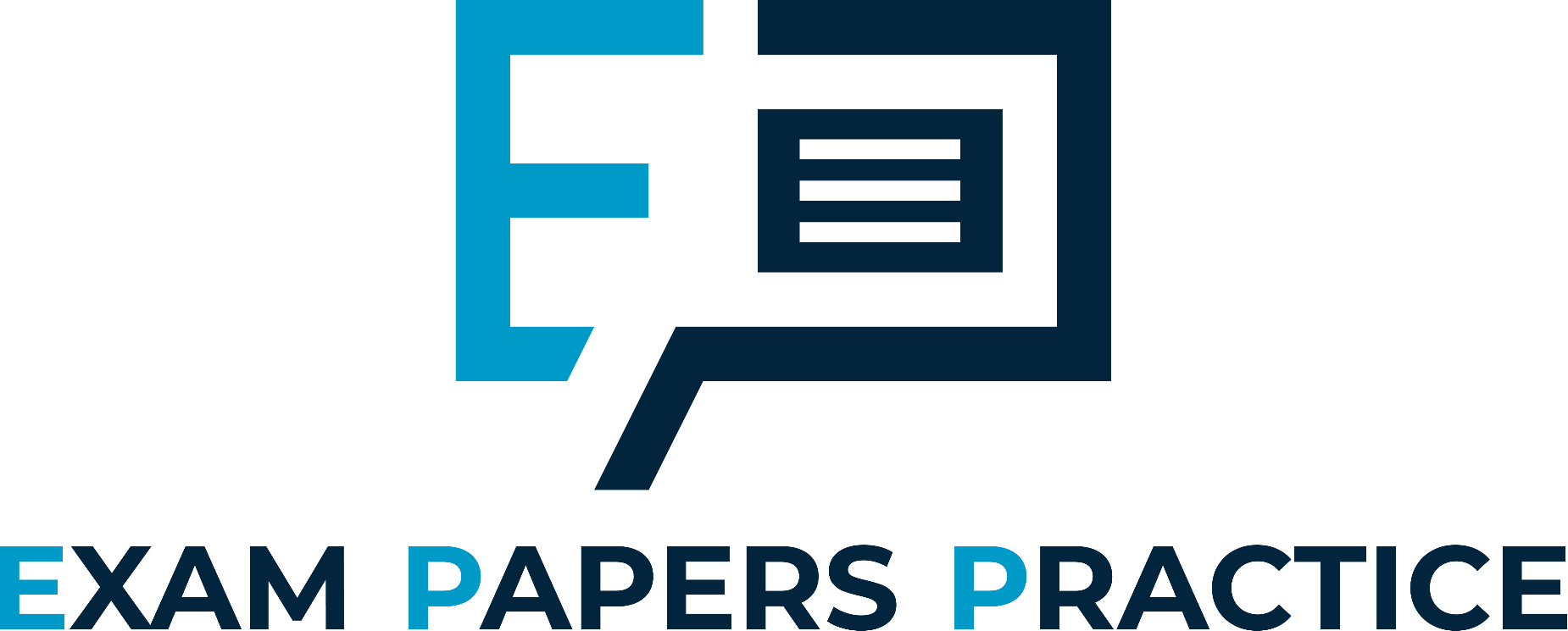 What is meant by the following terms:
Fixed costs
Variable costs
Total costs
Revenue?

Draw a line to represent each term on a graph.
For more help, please visit www.exampaperspractice.co.uk
© 2025 Exams Papers Practice. All Rights Reserved
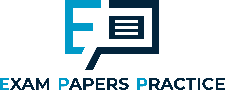 Learning Objectives
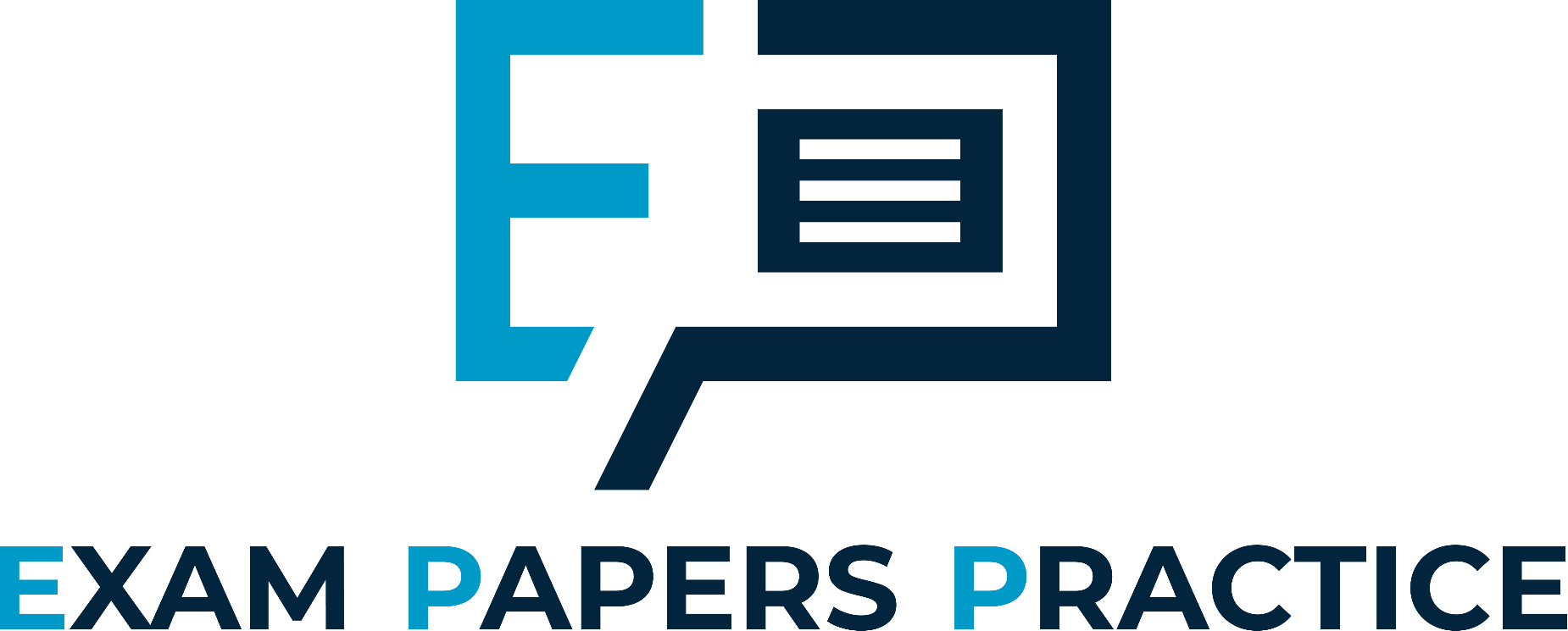 For more help, please visit www.exampaperspractice.co.uk
© 2025 Exams Papers Practice. All Rights Reserved
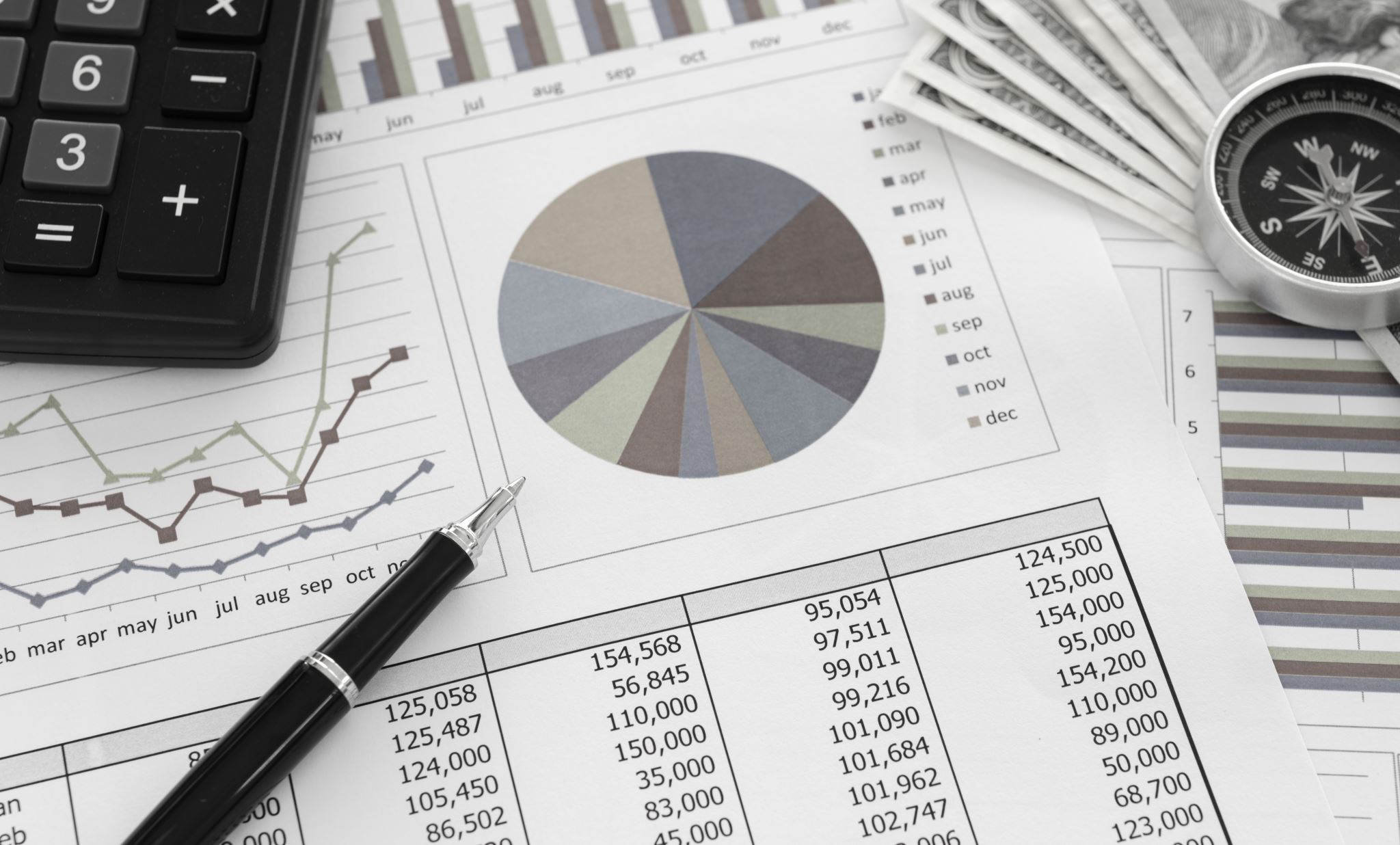 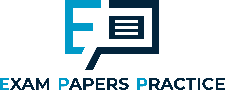 Break-Even Analysis
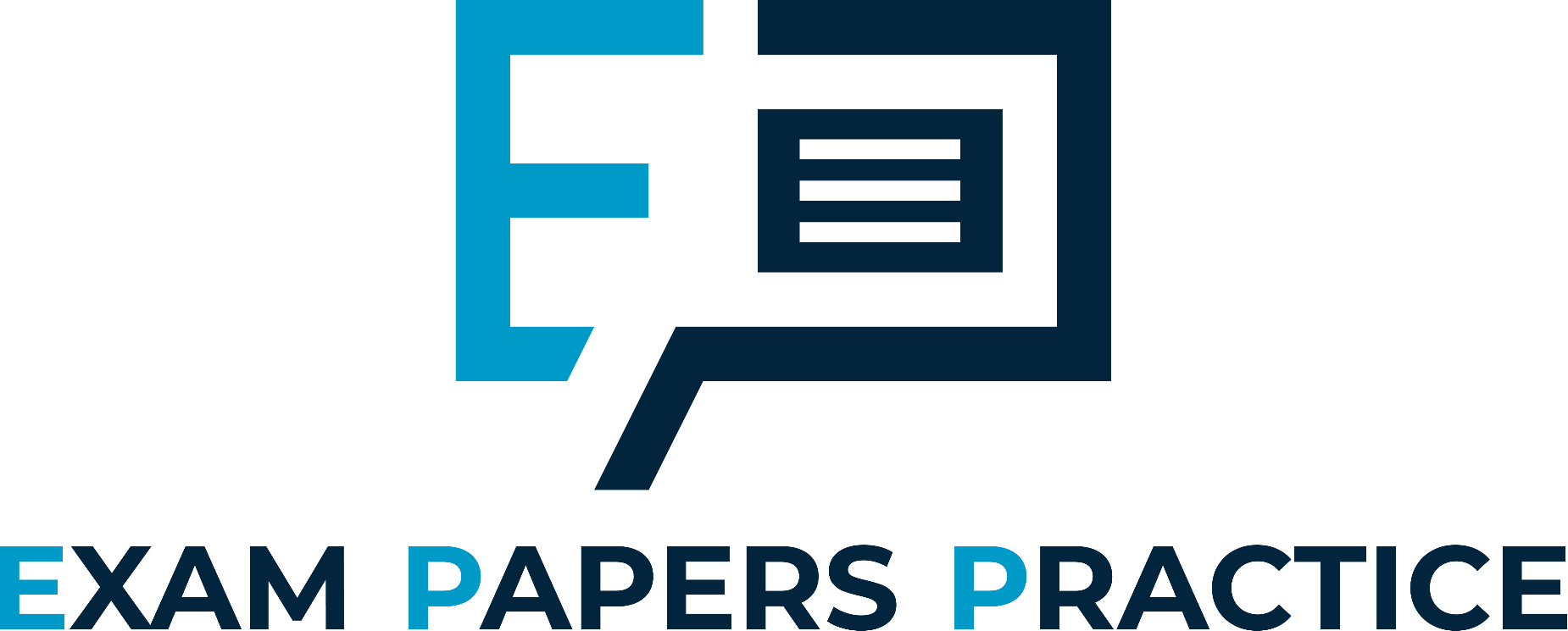 Break-even is the point at which a business is not making a profit or a loss i.e. it is just breaking even
At this point total costs must be the same as total revenue
TR = TC
Break-even output is the number of items that a business must sell to reach this point
Before reaching break-even a business is operating at a loss
After reaching break-even each additional unit sold will contribute towards profit
For more help, please visit www.exampaperspractice.co.uk
© 2025 Exams Papers Practice. All Rights Reserved
[Speaker Notes: http://www.bbc.co.uk/news/world-europe-guernsey-28672481
Guernsey States-owned Aurigny 'to break even by 2016']
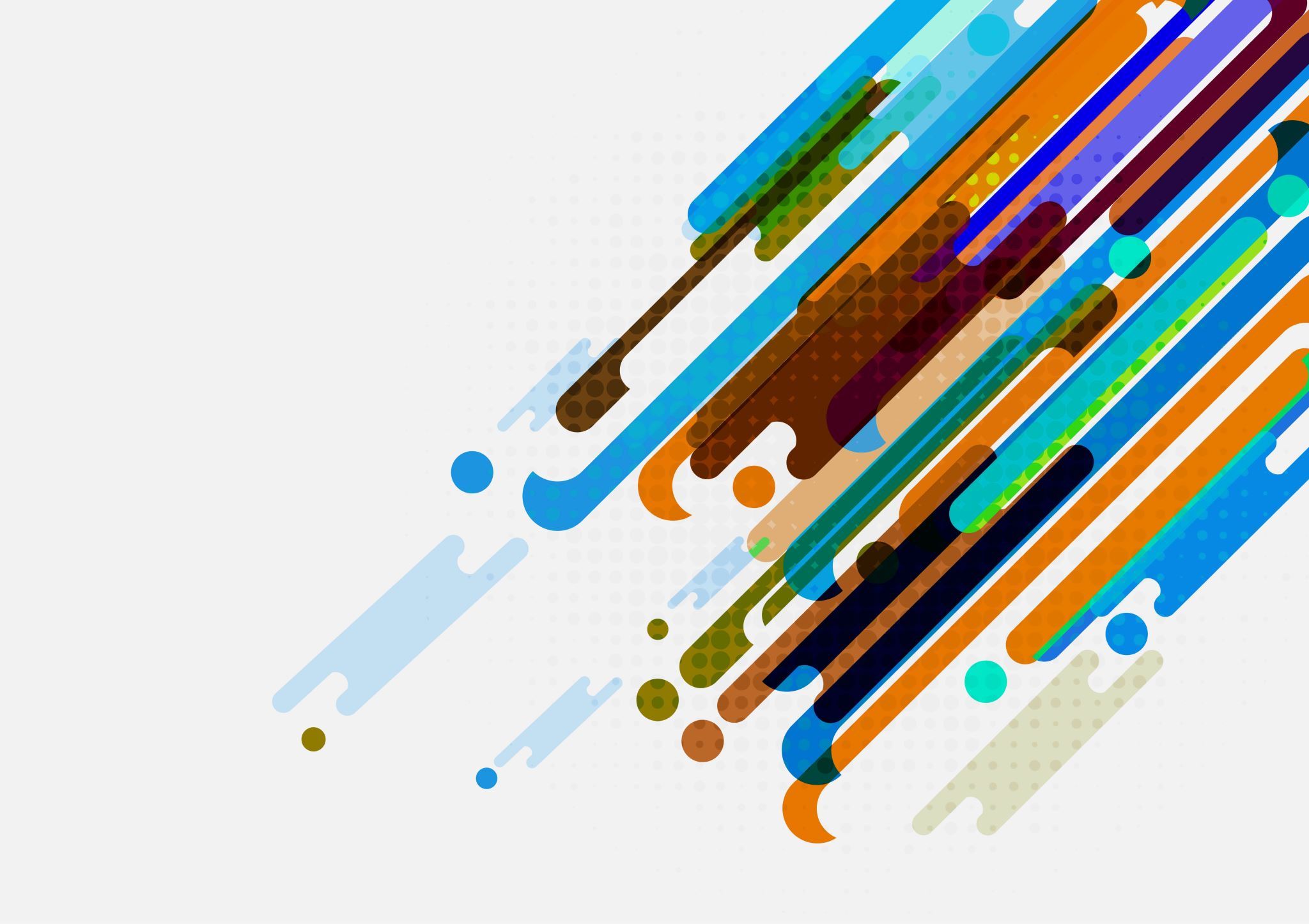 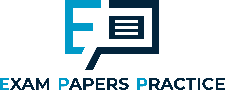 Total Contribution and Contribution per unit
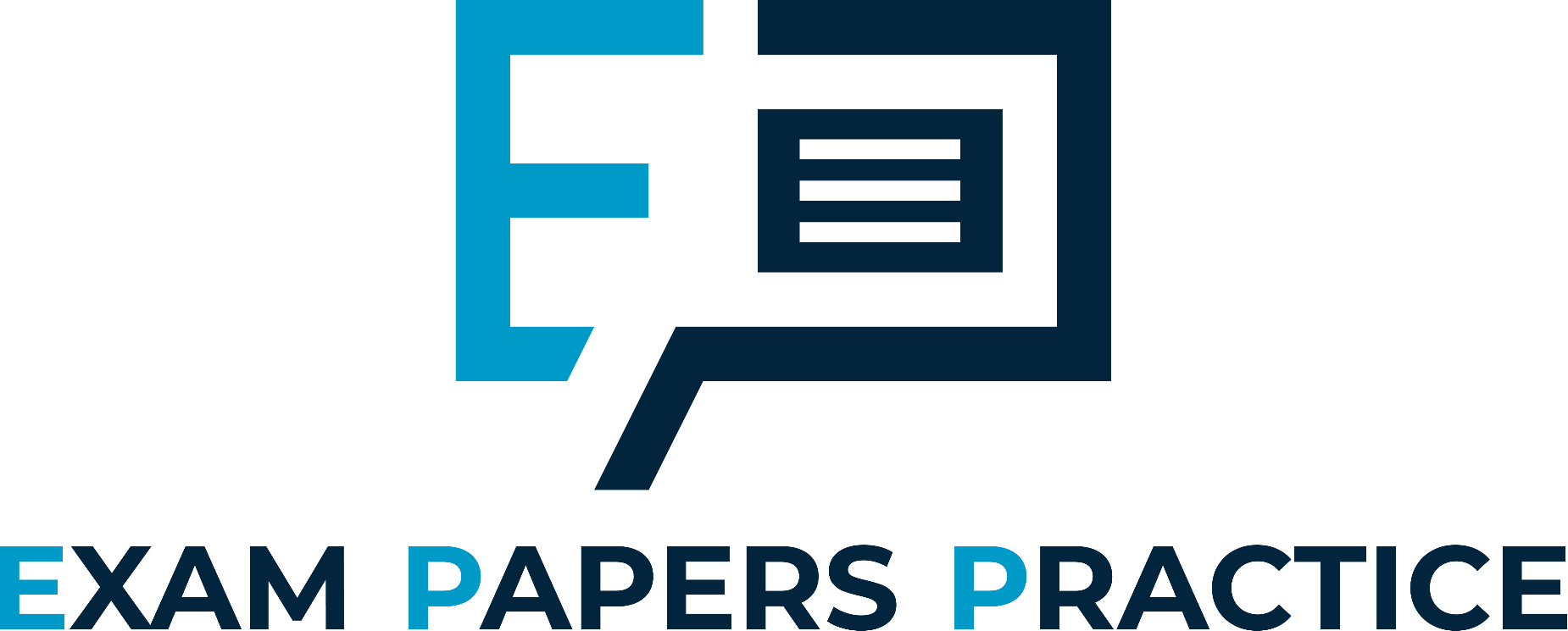 What does the word contribution mean?
 when we contribute we give towards something
In business each time a product is sold or service provided what does the money generated contribute towards?
 it has to firstly pay for its own variable costs and then contribute towards the fixed costs
 until there are enough contributions to cover all the fixed costs the business can not start to make a profit
Each time an item is sold the difference between the selling price and the variable cost is contributed towards the fixed cost
The business has to keep putting this excess, the contribution, towards fixed costs until they are all paid off
For more help, please visit www.exampaperspractice.co.uk
© 2025 Exams Papers Practice. All Rights Reserved
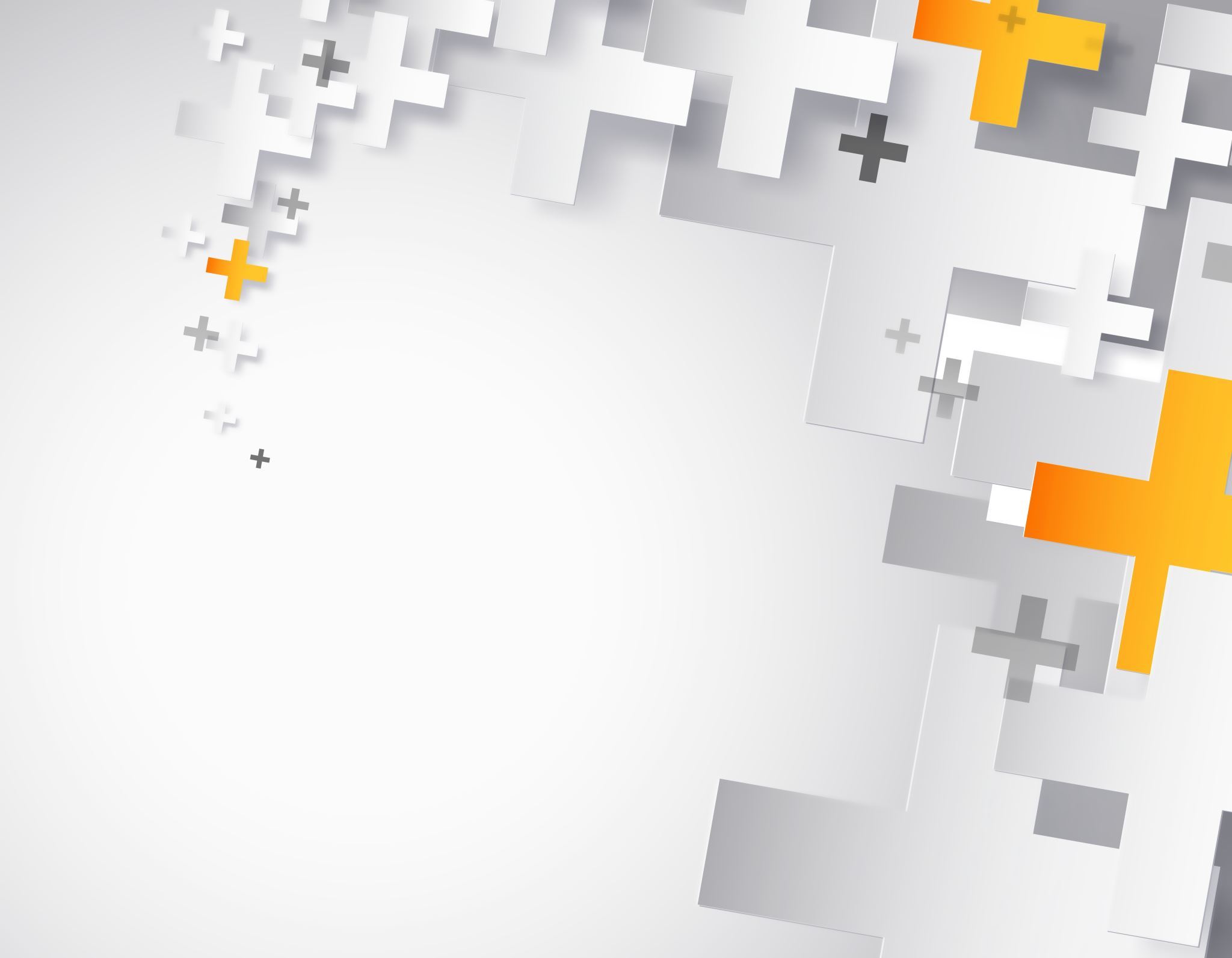 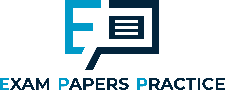 Total contribution and Contribution per unit
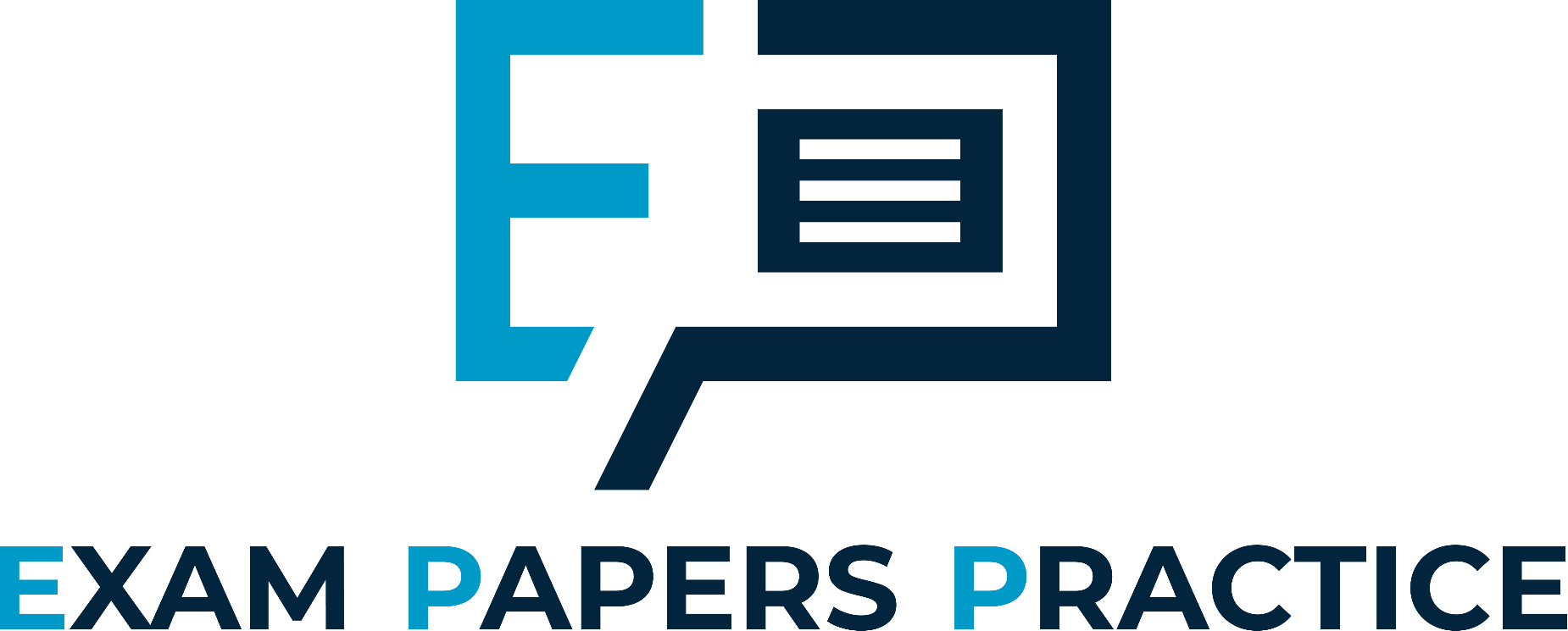 Contribution per unit is the difference between selling price per unit and variable cost per unit i.e. how much is left to contribute
Firstly to fixed costs and secondly to profit
Contribution = selling price – variable cost
If I sell t-shirts at £11.50 and each one costs me £4.00 to make then from each item sold I have a contribution of £7.50 (SP £11.50 – VC £4.00)
Total contribution is the difference between total sales revenue and total variable costs
If I sell 100 t-shirts total sales revenue is (100 x £11.50) £1150 and total variable cost is (100 x £4.00) £400
Therefore total contribution is £1150 - £400 = £750
For more help, please visit www.exampaperspractice.co.uk
© 2025 Exams Papers Practice. All Rights Reserved
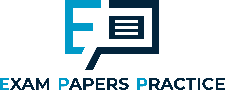 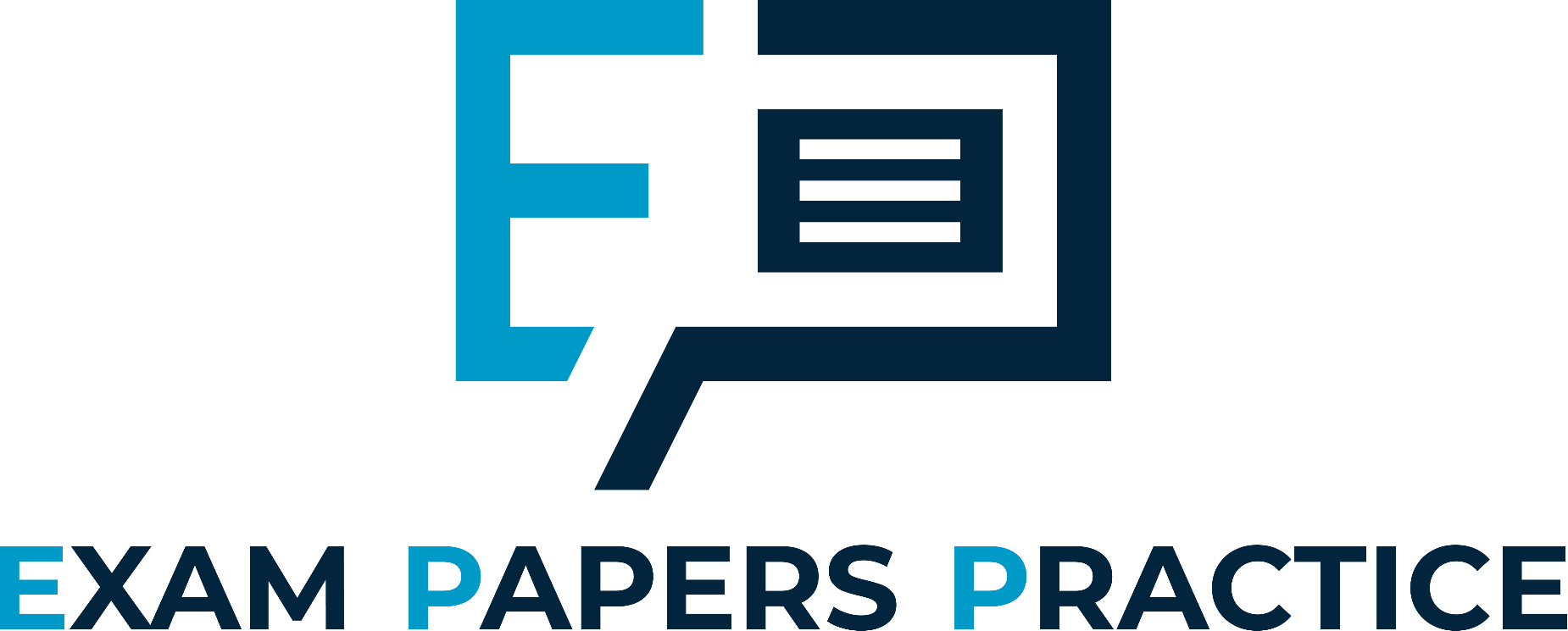 Calculation of Break-Even Output
Contribution per unit can be used to calculate break-even
Contribution = selling price – variable costs
 Fixed cost / contribution = break-even point
The fixed costs to manufacture the t-shirts is £15 000
Contribution = £11.50 - £4.00 = £7.50
 Fixed cost / contribution = break-even point
 £15 000 / £7.50 = 2000
The business would have to sell 2000 t-shirts to break even
How much profit will the business make if it sells 2001 t-shirts?
Give 3 examples of fixed costs of the t-shirts.
For more help, please visit www.exampaperspractice.co.uk
© 2025 Exams Papers Practice. All Rights Reserved
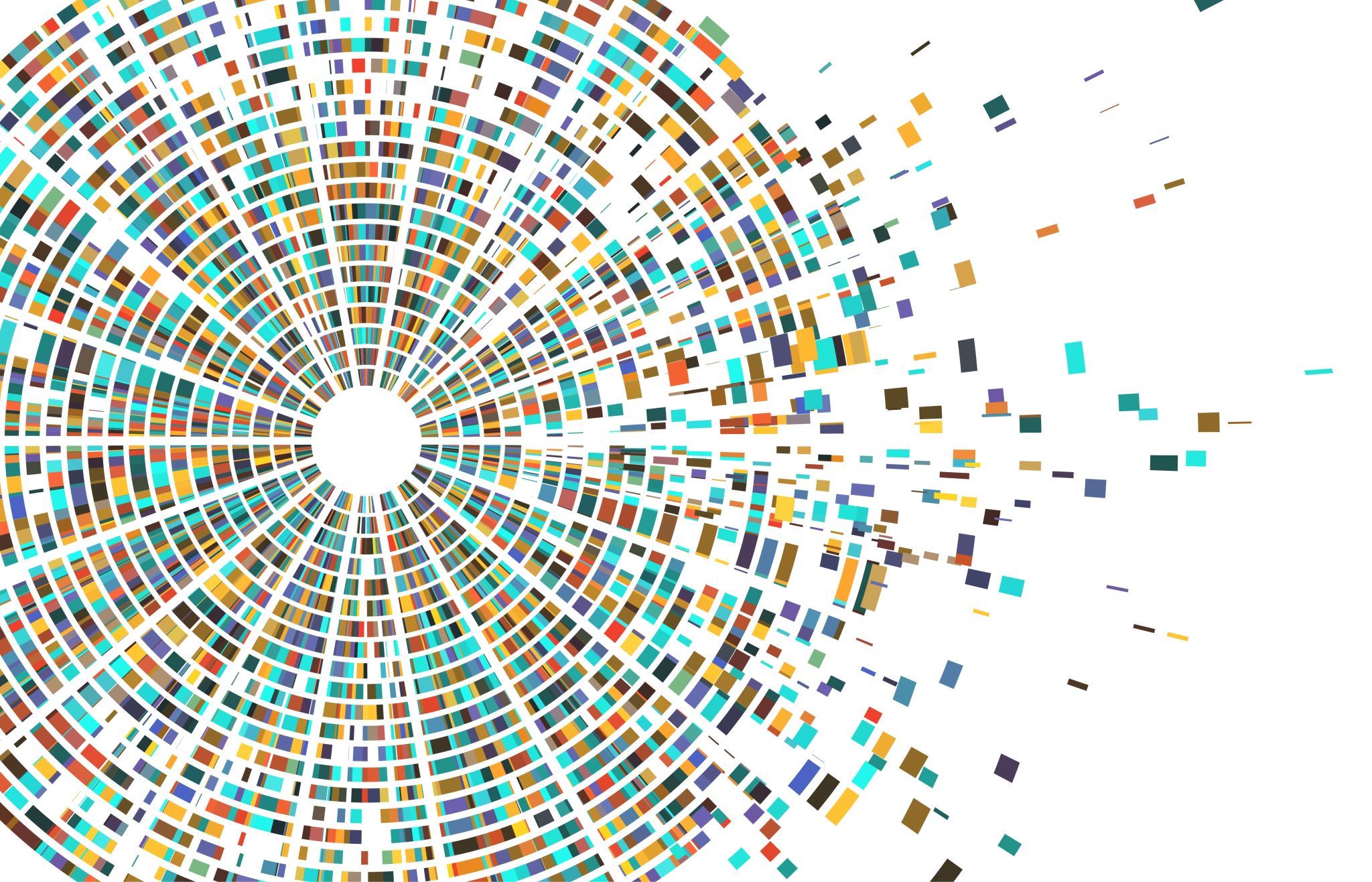 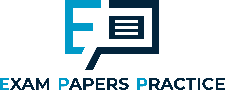 Activity
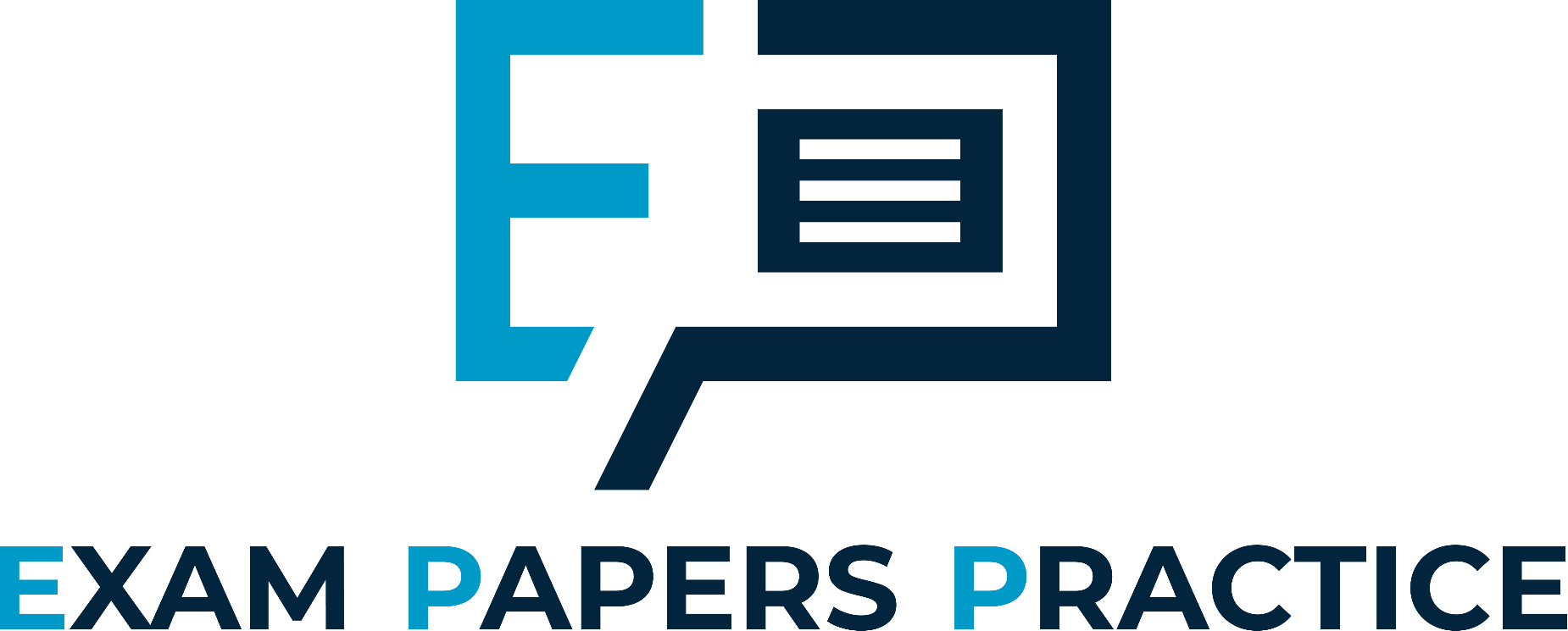 Fixed costs = £60 000
Variable costs = £6.50
Selling price = £25.25
Sales 4000 units

What is the contribution per unit?
What is the total contribution?
What is the break-even level of output?
For more help, please visit www.exampaperspractice.co.uk
© 2025 Exams Papers Practice. All Rights Reserved
[Speaker Notes: 3200]
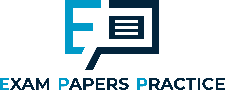 Calculation of Break-Even Output
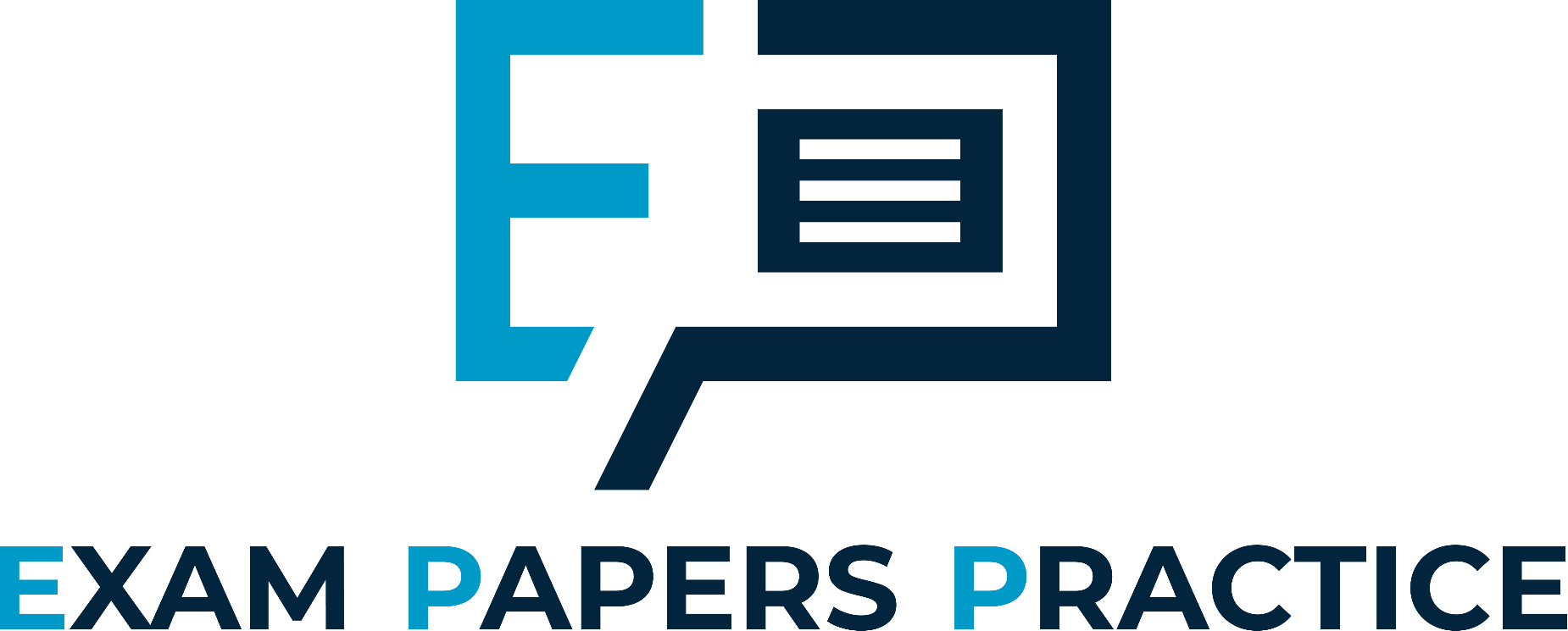 Break-even is where neither a profit or a loss is being made (TC = TR)
For more help, please visit www.exampaperspractice.co.uk
© 2025 Exams Papers Practice. All Rights Reserved
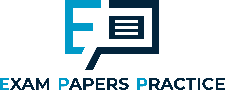 Margin of safety
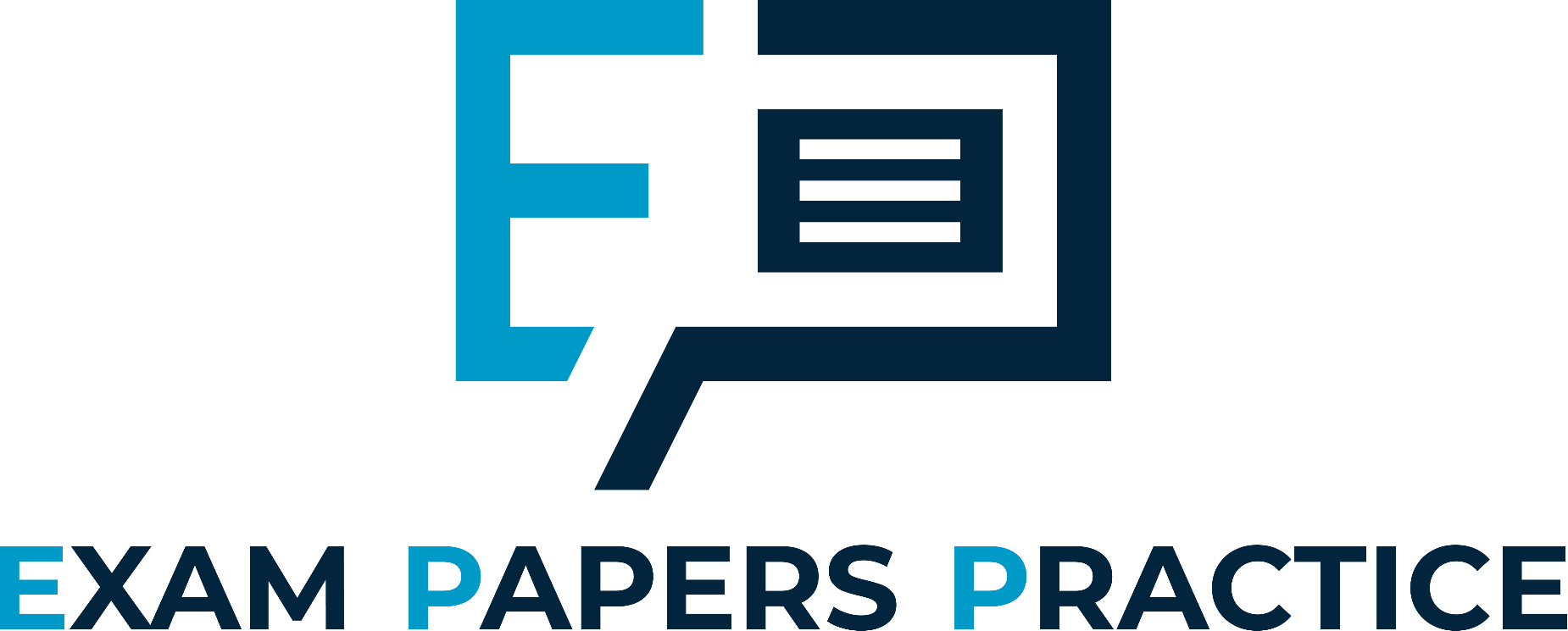 Margin of safety is how much actual output is above the break-even level of output
Calculated as:
Actual output level – break-even level of output
T-shirts break-even = 2000 t-shirts
Assume output = 3000 t-shirts
Margin of safety = 1000 t-shirts
For more help, please visit www.exampaperspractice.co.uk
© 2025 Exams Papers Practice. All Rights Reserved
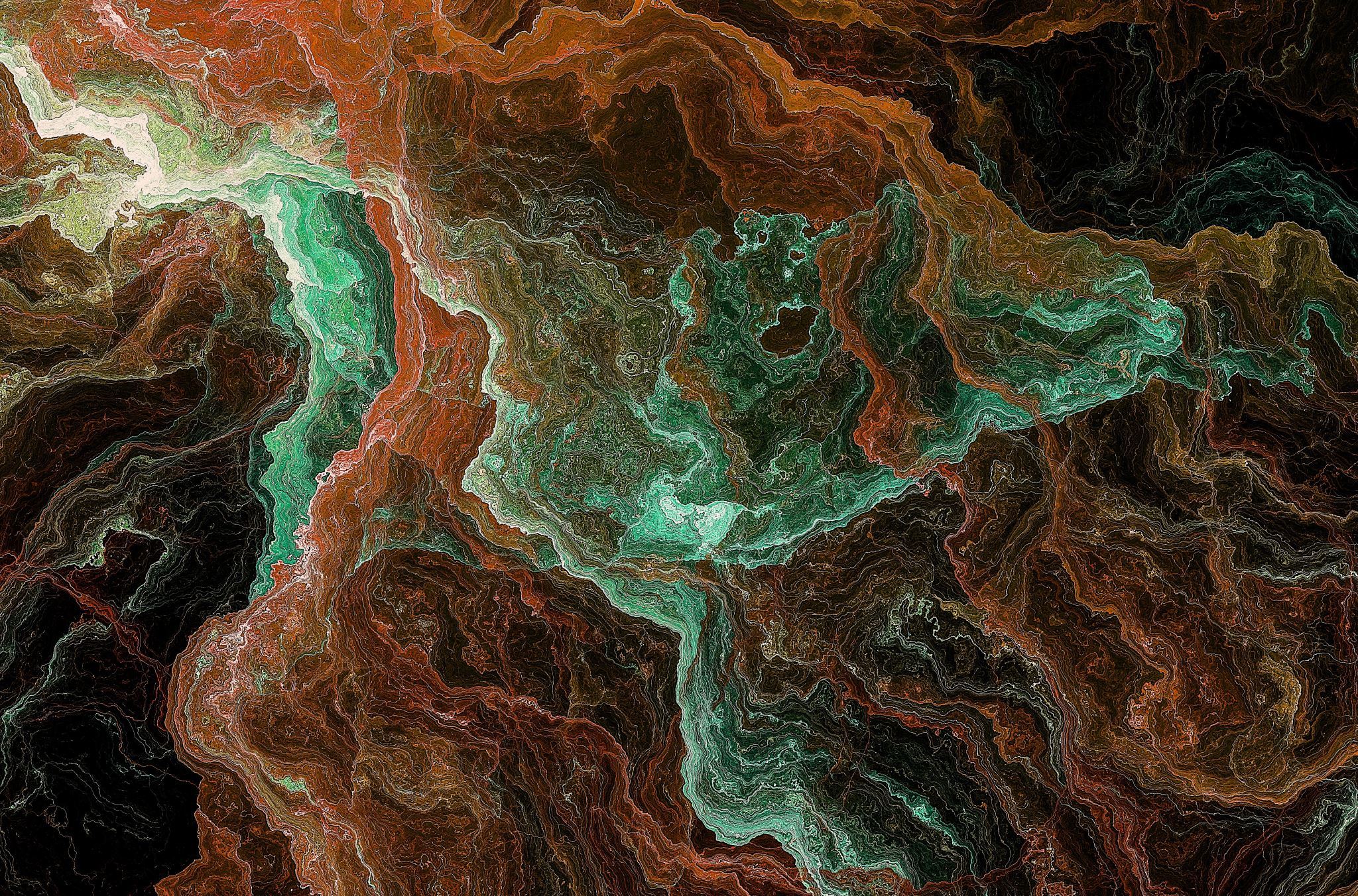 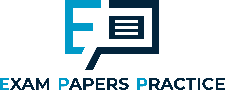 Changing Variables
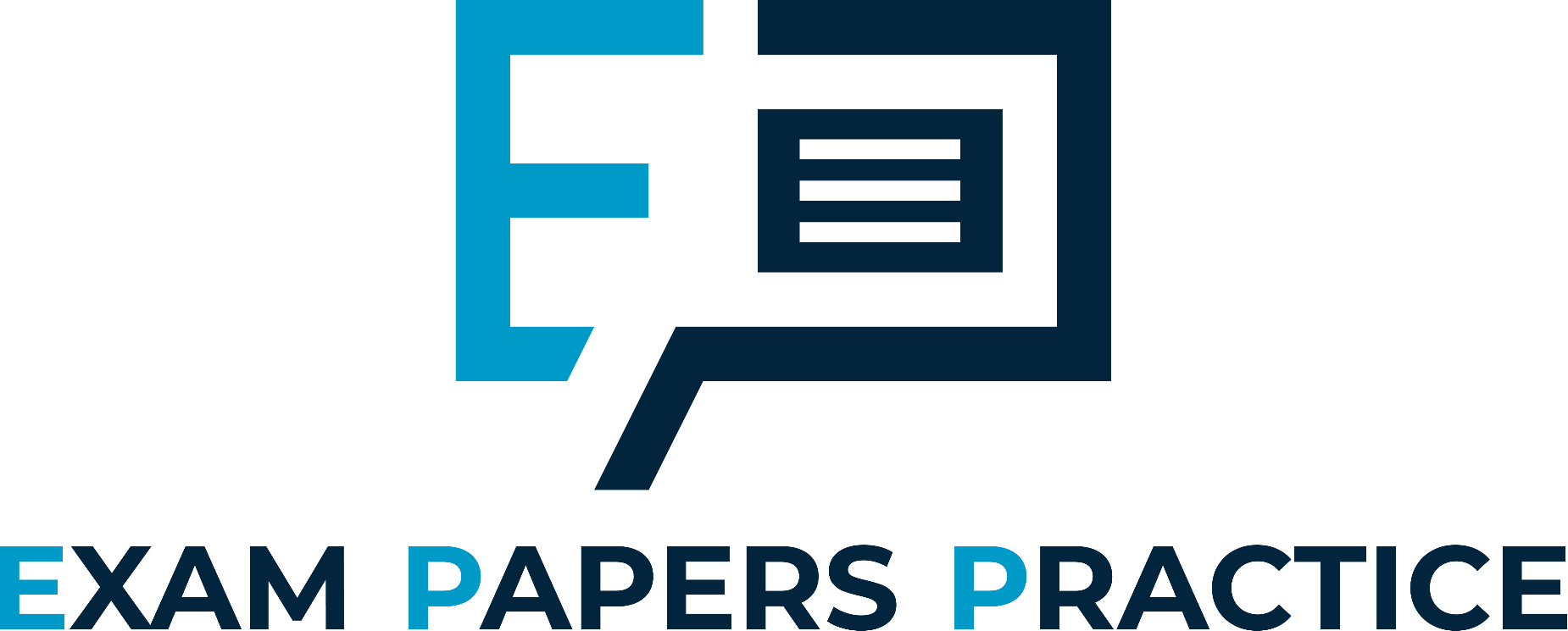 Businesses should treat break-even with a degree of caution
It is based on the assumption that costs and revenues will be static, in reality this is not true
Businesses are advised to consider the variables that might change and possibly look at a number of scenarios
Variables can change for the better or worse
What variables might change?
Fixed costs
Landlord puts rent up
Bank changes interest rates
Management want pay increase
Variable costs
Raw materials change in price
Minimum wage is increased
Utility companies change price
Selling price
New competition enters the market
Positive word of mouth puts demand up
For more help, please visit www.exampaperspractice.co.uk
© 2025 Exams Papers Practice. All Rights Reserved
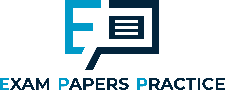 Activity
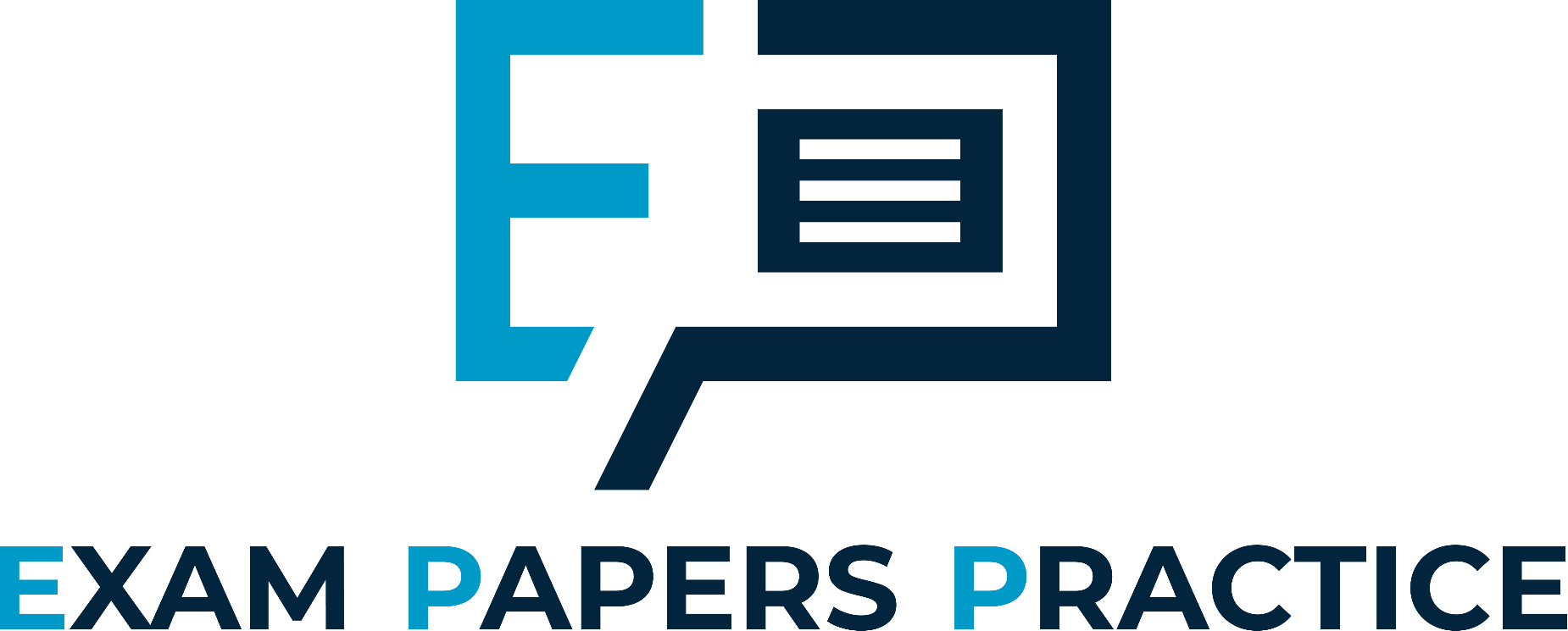 The costs facing a business can be set out in a table. For example (all figures are in £) Assume that the cost per unit is broken down by £1.80 for materials, 40p for packaging, 80p for direct labour and £1.00 for distribution.  
Tasks:
Complete the missing figures in the table 
Plot a Breakeven graph, mark the breakeven point.
Shade in the areas where the business is making a profit/loss.
For more help, please visit www.exampaperspractice.co.uk
© 2025 Exams Papers Practice. All Rights Reserved
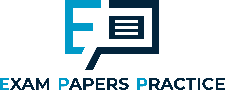 Activity
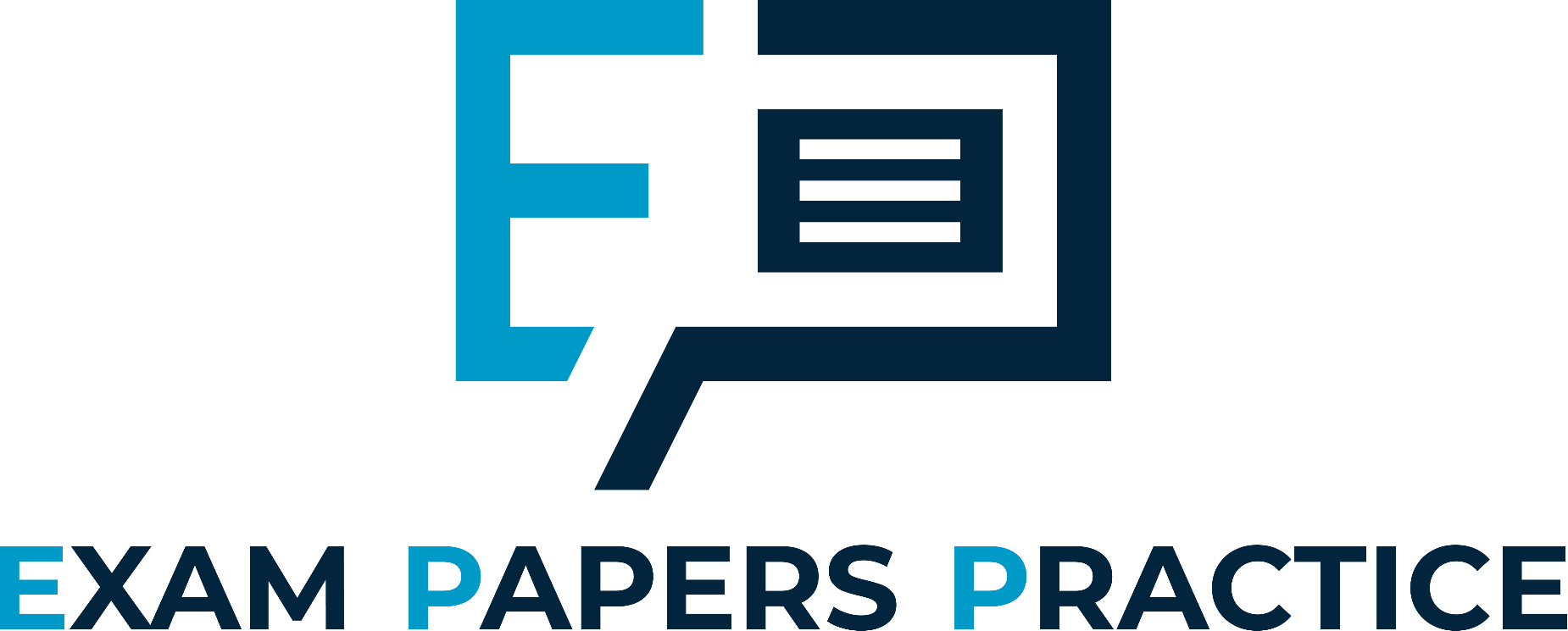 Calculate the break even points in each of the following cases. Then for each example, showing a graphical representation of the breakeven point
P. Ashton sells CD racks for £20 each. The variable costs of each rack are £5. The firm’s fixed costs are £22 500. 
J. Doyle sells ornamental mirrors for £19 each. The variable cost of each mirror is £8. The firm’s fixed costs £9 900. 
M. Sheedy sells sports bags for £23 each. The variable cost of each bag is £6. The firm’s fixed costs are £20 400.
For more help, please visit www.exampaperspractice.co.uk
© 2025 Exams Papers Practice. All Rights Reserved
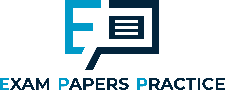 Activity
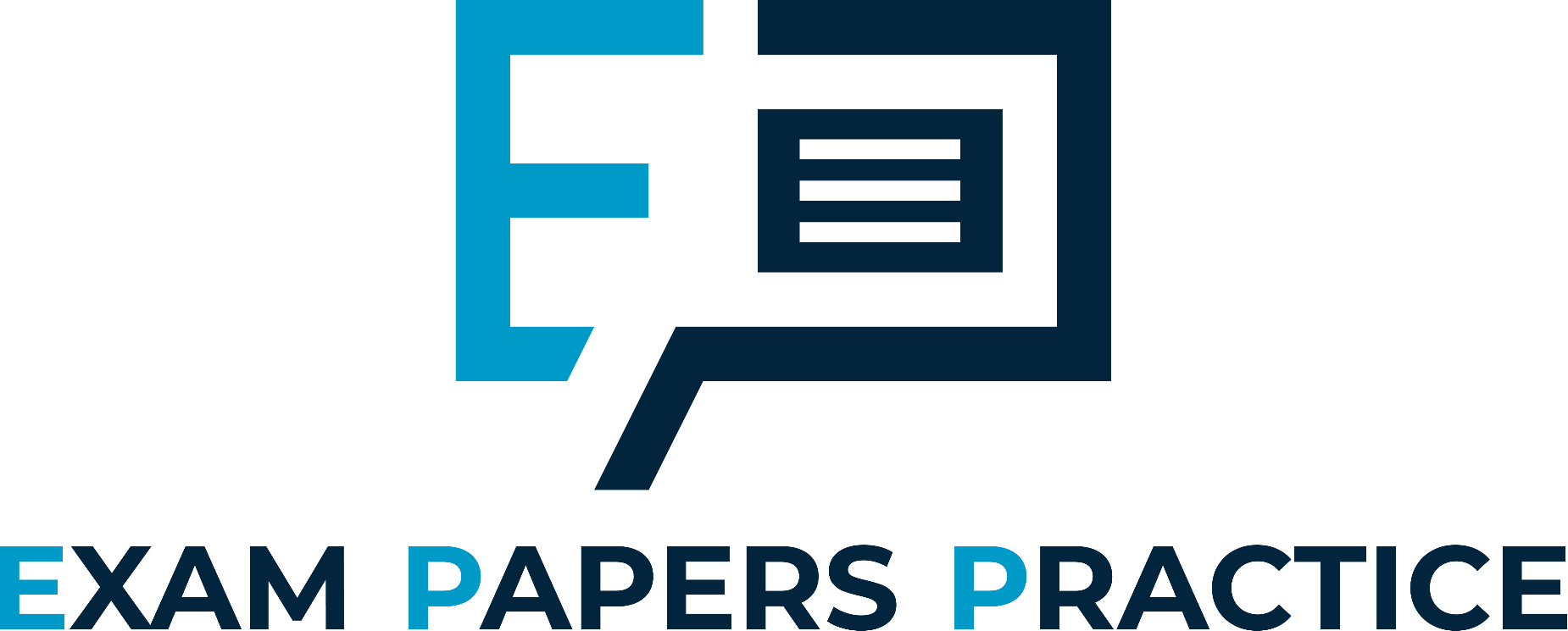 For more help, please visit www.exampaperspractice.co.uk
© 2025 Exams Papers Practice. All Rights Reserved
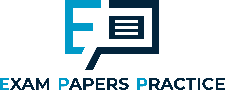 Strengths and weaknesses of Break-even
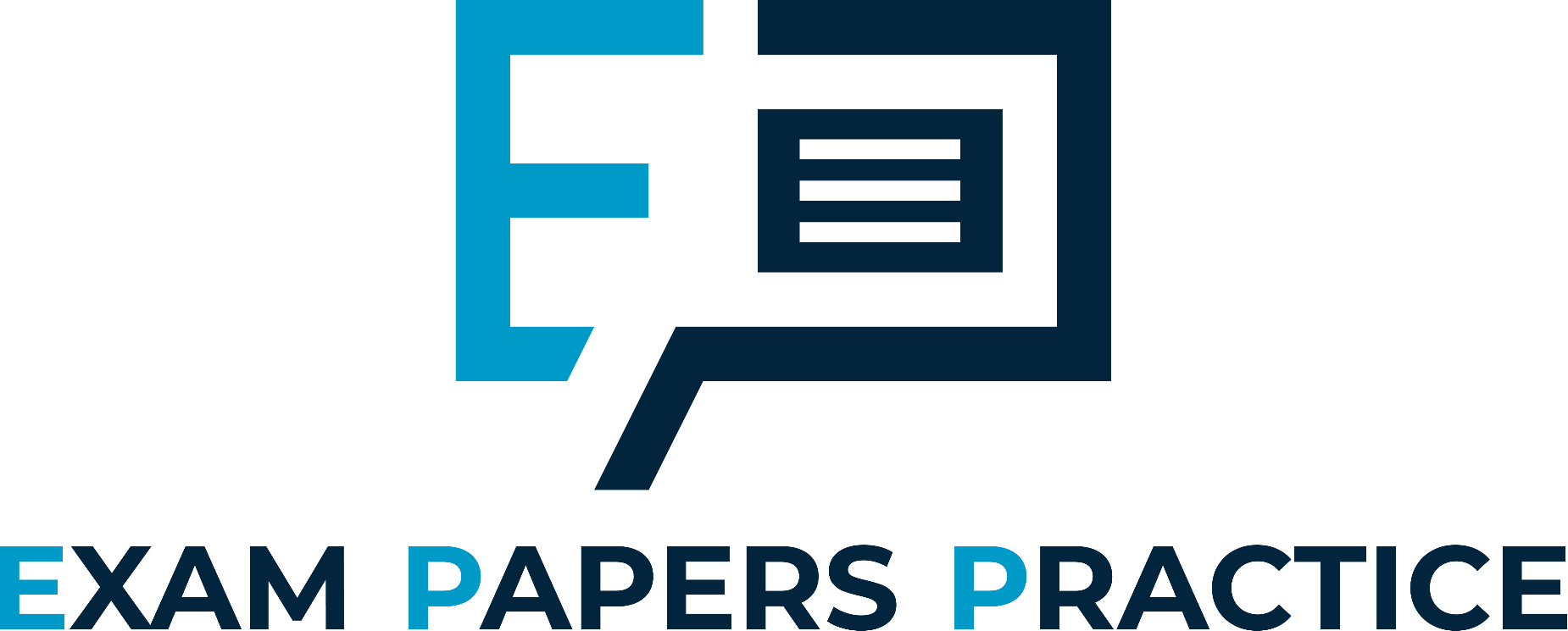 For more help, please visit www.exampaperspractice.co.uk
© 2025 Exams Papers Practice. All Rights Reserved
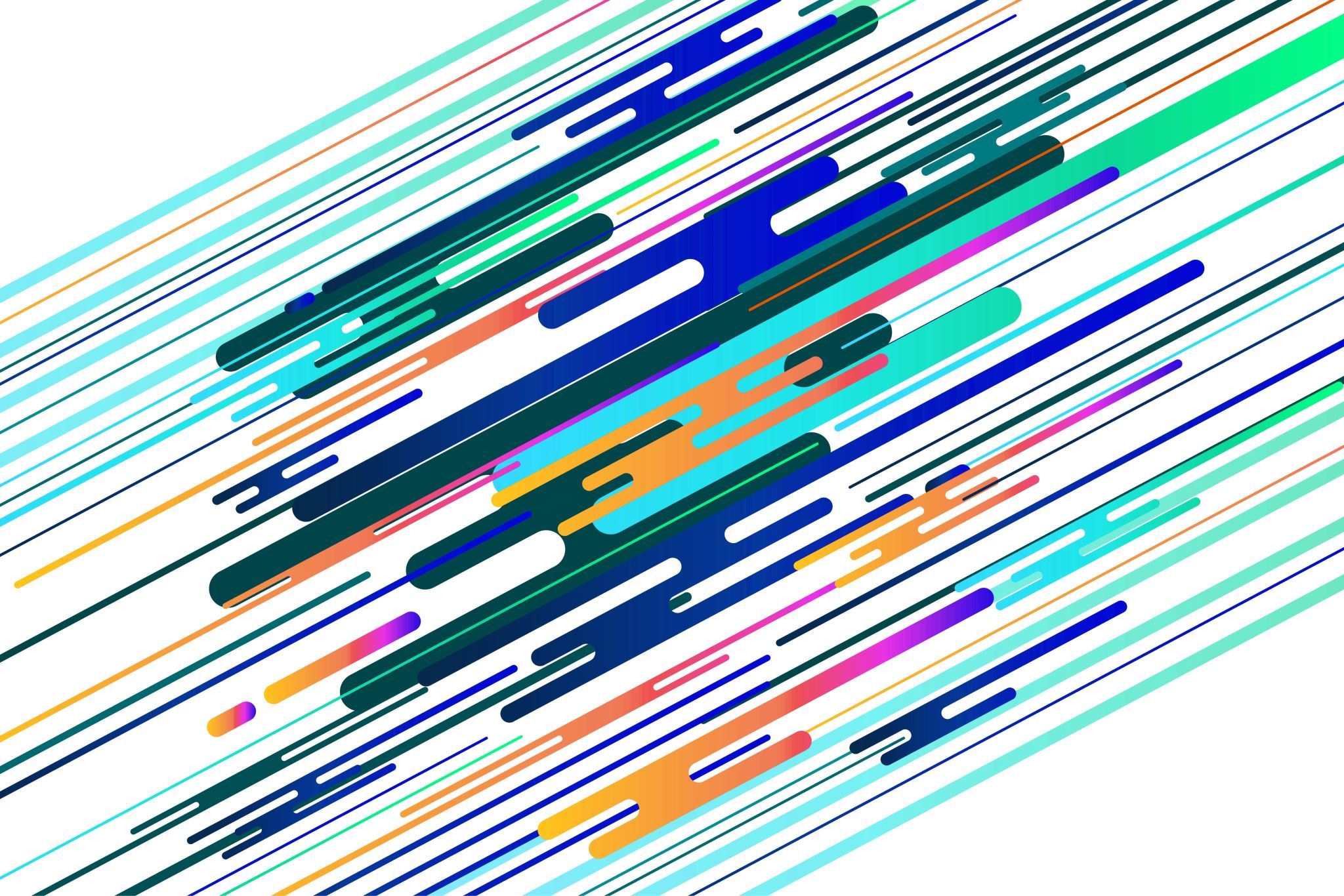 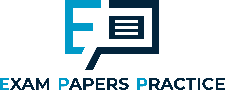 Plenary
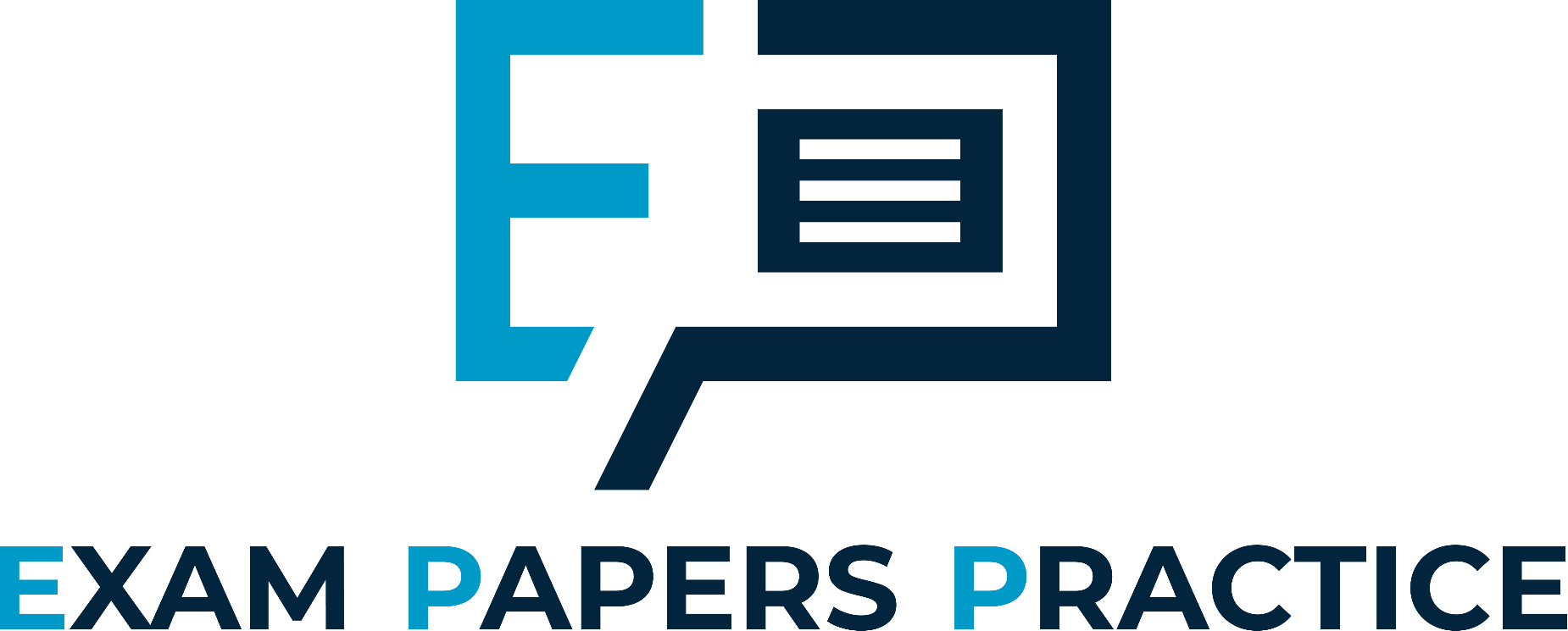 Explain each of the key words below.
Write down the formulas for each key term below.
Sales revenue
Profit
CPU
Total contribution
Total costs
Total variable costs
Fixed costs
For more help, please visit www.exampaperspractice.co.uk
© 2025 Exams Papers Practice. All Rights Reserved